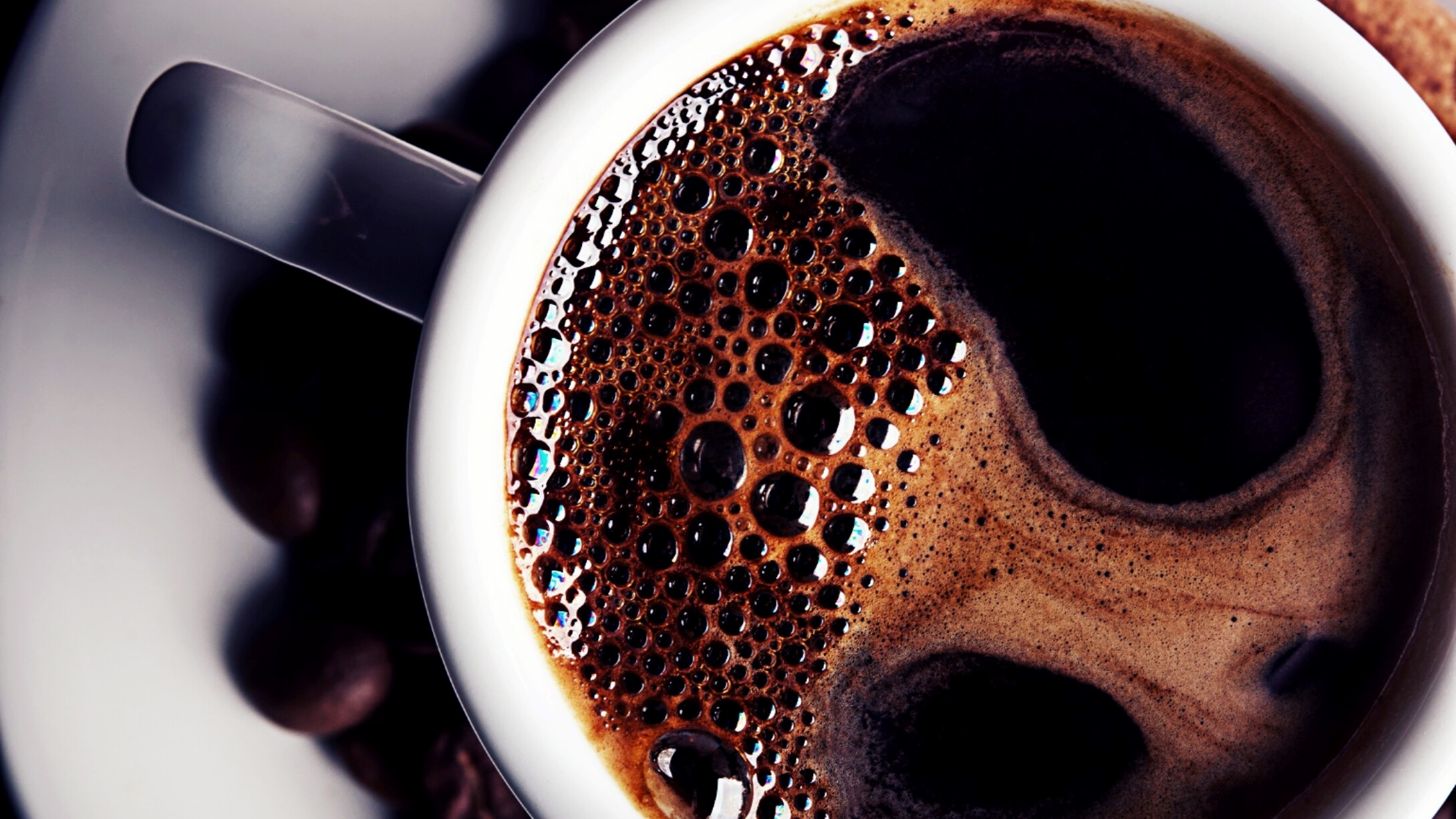 ProiectTransmisii prin curele
Muraru Andrei
Definitie
Cureaua de transmisie este o bandă continuă flexibilă și rezistentă, cu ajutorul căreia se transmite mișcarea de rotație și puterea corespunzătoare, de la un arbore la altul, prin intermediul roților de curea (roata conducătoare și roata condusă, iar uneori și roți de conducere)
Materiale de executie
Curelele se confecționează de obicei din piele, bumbac, cânepa, păr de cămilă, cauciuc cu inserții de pânza. Uneori sunt folosite curele multiple, înguste, de formă trapezoidală, confecționate din cauciuc cu inserții de pânza, așezate pe roți care au la periferie caneluri cu profilul curelei.
Tipuri transmisie curele
Transmisia prin intermediul curelelor se poate face în 2 moduri:
transmisie cu curele cu alunecare
transmisie cu curele fara alunecare
Clasificare curele de transmisie
Clasificarea curelelor se face in funcție de forma secțiunii curelei: curele late. curele hexagonale. curele dințate.
Avantaje transmisii curele
Transmisia cu curele prezintă urmatoarele avantaje:
funcționarea liniștită fără șocuri și fără vibrații
transmiterea mișcării la distanță mare între axe
transmiterea unei game largi de turații
protecția motorului electric la suprasarcini
randamentul transmisiei este ridicat
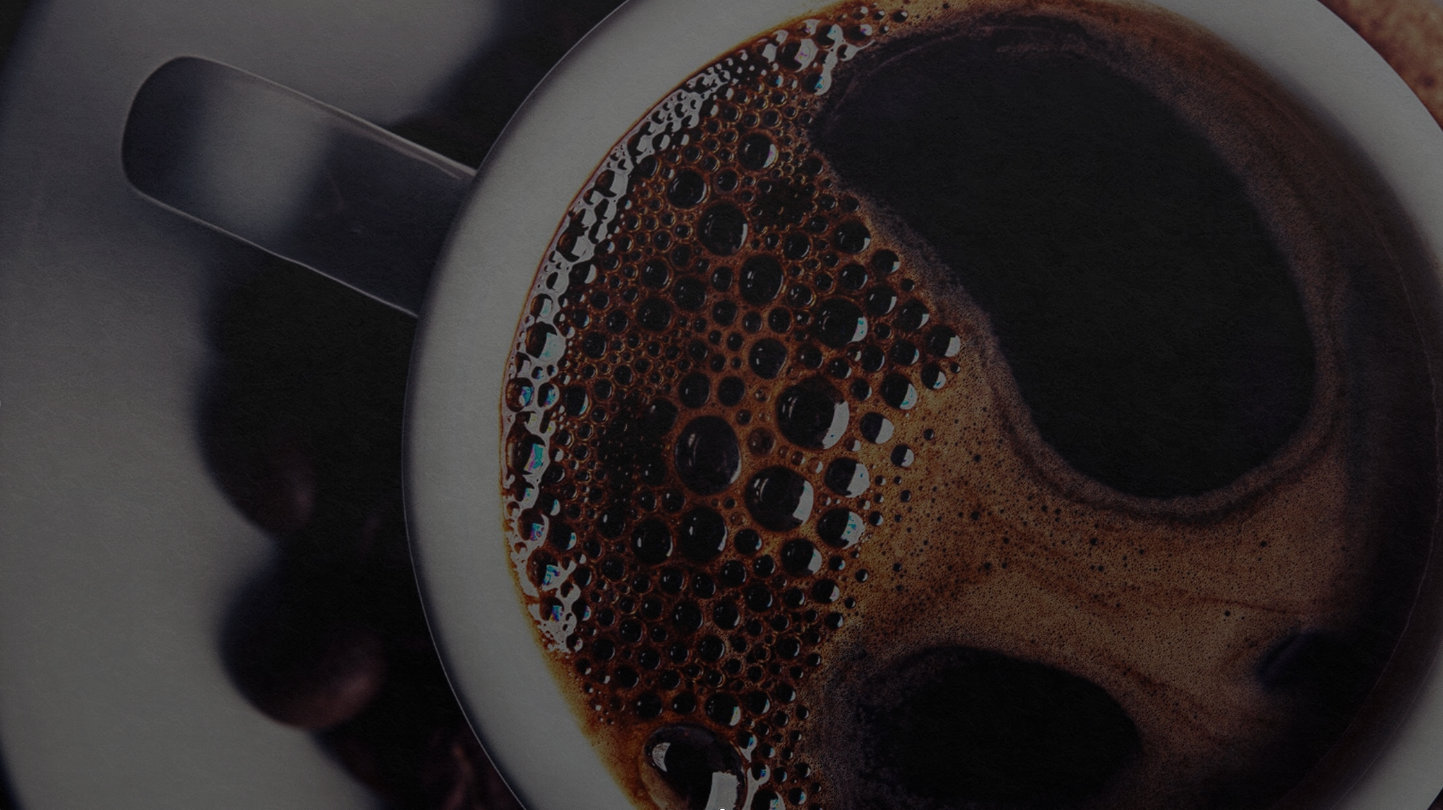 Proiect Transmisii prin curele
Pantilimon Nicolas
Rolul Transimiei prin curele
Transmisia prin curea 
 este mecanismul care are rolul de a transmite mișcarea și puterea mecanică de la un arbore la altul, prin intermediul elementului flexibil tensionat numit curea
Exemple de Transmisii
• Curele trapezoidale clasice 
• Curele trapezoidale canelate 
• Curele hexagonale 
• Curele multiple 
• Curele Poli V 
• Curele late 
• Curele OE, DK, FK 
• Curele GOOD YEAR EAGLE
Clasificare
• Clasificarea transmisiilor prin curele se face dupa: 
• 1. forma sectiunii curelei: curele late; curele trapezoidale; curele rotunde ; curele dintate.
 • 2. pozitia axelor in spatiu: 
• a) axe paralele: cu ramuri deschise ; cu ramuri incrucisate ; cu con etajat ; cu con continuu ; 
• b) axe neparalele: cu ramuri semiincrucisate iunghi, cu rola de ghidare.
Domenii de utilizare
Curele trapezoidale clasice 
• Domenii de utilizare: industria constructoare de masini, constructii, masiniunelte, masiniagricole, masini de uz casnic etc.
• Curele trapezoidale canelate 
• Domenii de utilizare: masini unelte, constructia de automobile etc. 
• Curele hexagonale 
• Domenii de utilizare: masini agricole, industrieetc. 
• Curele multiple 
• Domenii de utilizare: combine agricole 
• Curele Poli V 
• Domenii de utilizare: industria constructoare de masini, masinide uz casnic etc. 
• Curele late 
• Domenii de utilizare: combine agricole, domeniu forestier, industria tipografica, industria alimentara • Curele OE, DK, FK • Domenii de utilizare: industrie
 • Curele GOOD YEAR EAGLE • Domenii de utilizare: industria alimentara
Variator de turatie cu curea
Variatoarele mecanice de turatie realizeaza transmiterea miscarii si  a sarcinii prin frecarea ,cu modificarea continua de torsiune la elementul de iesire,intrenumite limite.
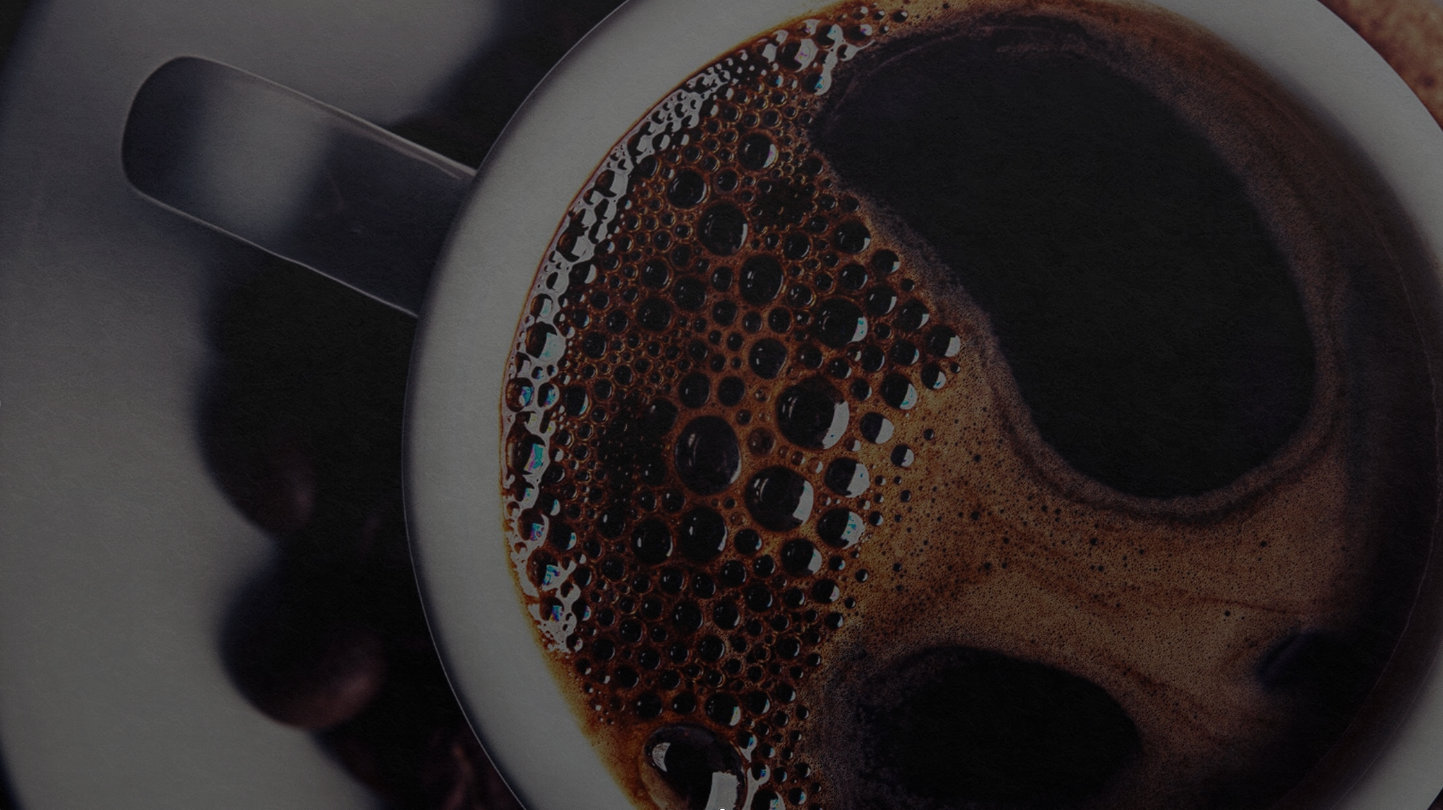 Asamblarea transmisiilor prin curele
Ucanov Madian
Corectitudinea montajului influenteaza comportarea, precum si durabilitatea transmisiei prin curele.
De aceea se vor controla cu atentie respectarea tolerantelor legate de paralelismul arborilor, dar si bataia radiala si frontala a rotilor de curea.
Pentru ca montajul si functionarea sa fie corecte, trebuie sa se tina seama de urmatoarele aspecte:
-la tensiunile cu curele late orizontale, montajul se face cu ramura conducatoare in partea de jos, pentru ca, datorita greutatii proprii, sa creasca unghiul de desfasurare
-pentru a nu-si pierde flexibilitatea, curelele sunt unse din timp in timp, dup ace, in prealabil, au fost spalate cu apa si sapun
Aspecte:
-curelele din piele se monteaza cu partea lucioasa in exterior pentru a nu creste coeficientul de frecare cu obada rotii
-dupa montaj, se verifica intinderea curelei prin masurarea sagetii pe care aceasta o face la o anumita apasare
Aspecte:
-in timpul functionarii, se verifica daca rotile se incalzesc, ceea ce indica patinarea curelei
pentru evitarea    accidentelor, tarnsmisiile prin curele sunt imprejmuite cu plase sau gratii.
Montarea, demontarea si reglarea transmisiilor cu curele nu se face in timpul functionarii.
Montarea transmisiilor cu curea se incepe cu montarea rotilor.
Tehnologia de asamblare se incepe cu montarea penei in locasul de pana din arbore, dupa care se preseaza roata cu prese manuale sau mecanice. In timpul presarii trebuie avut grija ca pana sa nu iasa din locas, iar roata sa fie perpendiculara pe arbore.
Montarea rotiilor de curea fixe
Montarea rotilor de curea fixe, din doua bucati, se incepe cu controlul suprafetelor de contact care trebuie sa fie curate. Se imbina mai intai cele doua jumatati cu ajutorul unor suruburi. Dupa aceea se introduce pana in locasul de pana din arbore si se fixeaza roata prin strangerea suruburilor.
Montarea curelelor
Dupa inlaturarea defectelor se trece la montarea curelelor. Pentru aceasta mai intai se imbina capetele curelelor prin lipire, cusatura sau cu ajutorul unor dispozitive mecanice.
Imbinarea curelelor
Imbinarea curelelor cu agrafe se aplica la toate tipurile de curele. Dupa montarea agrafelor se introduce in ochiurile acestora un stift, obtinandu-se o imbinare elastica.
Verificarea
Dupa montarea curelelor se verifica turatia rotii conducatoare cu cea a rotii conduse in plina sarcina.
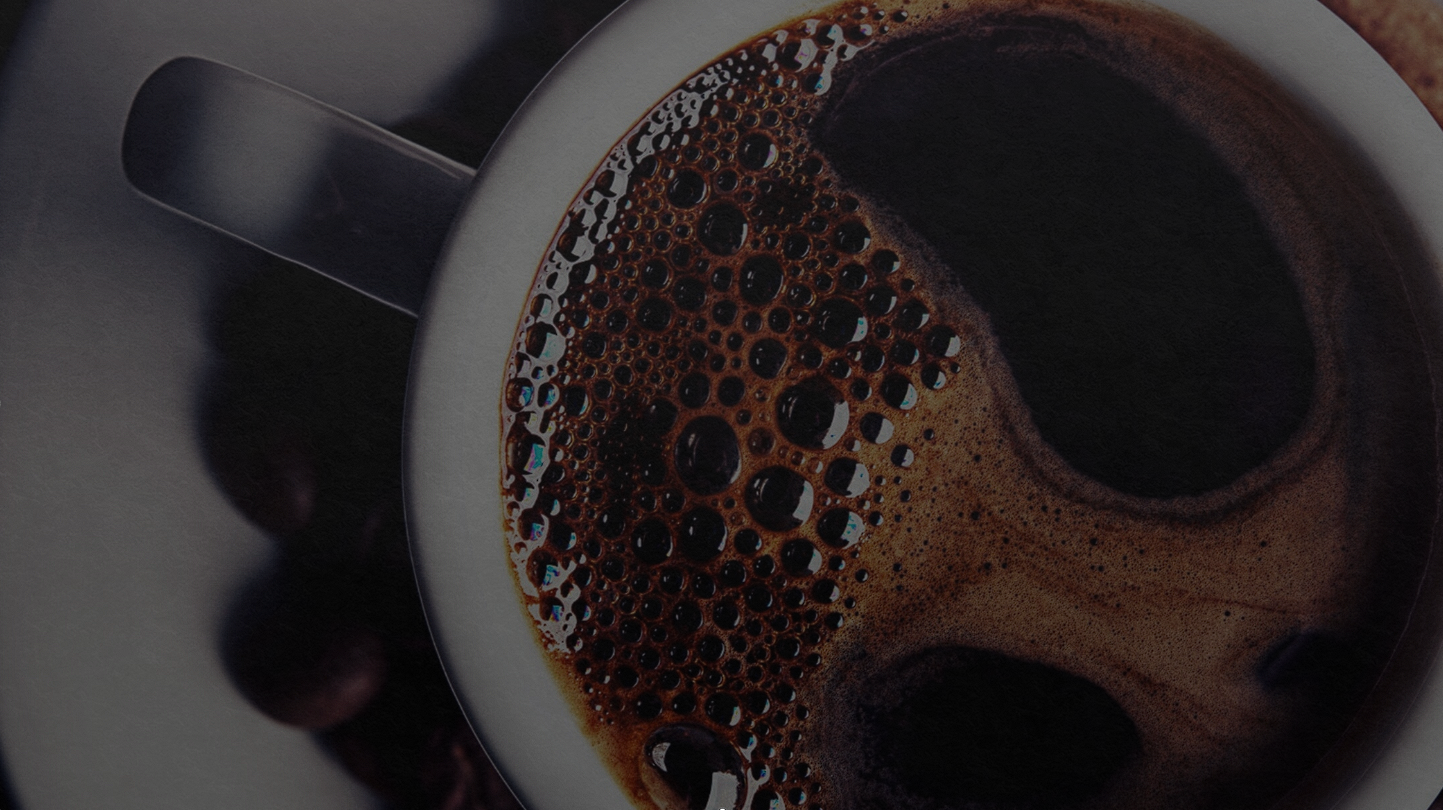 Intrebare secreta
Care este rorul transimisiei prin curele?